Урок - обобщение
Жеребцова Ирина Дмитриевна, 
учитель начальных классов
г. Тарко-Сале,  ЯНАО
Отгадай загадку
Знают взрослые и дети, 
Что упал с другой планеты-
Фиолетовый зверёк,
Детям маленький дружок!
Лунтик
Дорогие ребята!
«Мы с дядюшкой Шером просим вас о помощи! Недавно мы  построили 2-х этажную школу для всех жителей нашей планеты, но братья гусеницы Пупсень и Вупсень заколдовали её. Чтобы расколдовать школу, необходимы ваши знания и умения!  Помогите нам пожалуйста!»
Ваш друг, Лунтик.
Устный счет:
19, 35, 48, 19, 81, 87, 63, 5.
Первый этаж школы восстановлен!
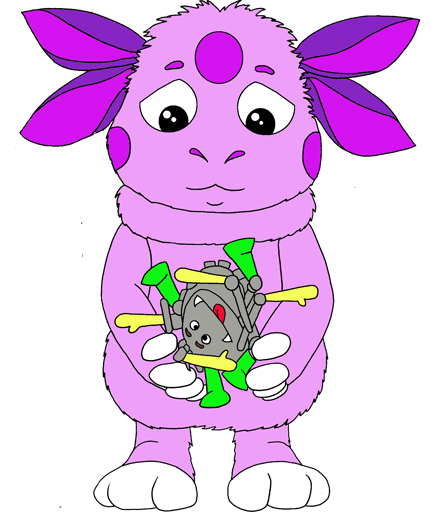 Найдите периметр прямоугольника.
Р - ? см
6 см
8 см
Два этажа школы восстановлены!Молодцы!
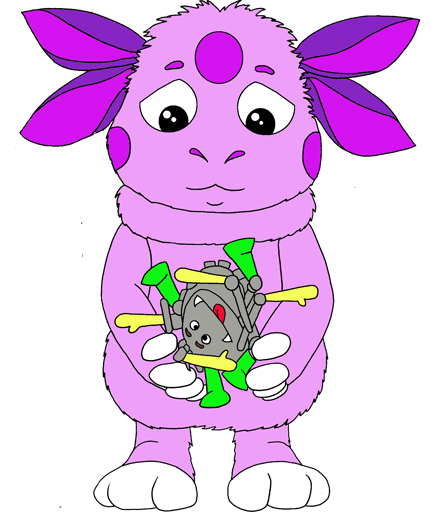 Реши примеры в тетради
17 + 20 = 37                       42 – 3 = 39
     93 – 30 = 63                       100 – 50 = 50
     82 + 7 = 89                         39 + 1 = 40
     78 – 9 = 68                          66 + 5 = 71
А вот и крыша!
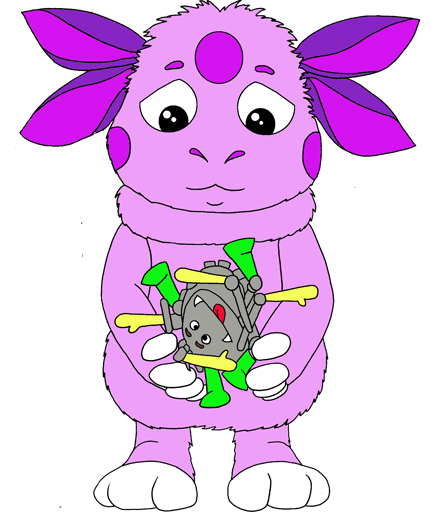 Реши задачу
Старшеклассники сделали к празднику 90 игрушек. 37 игрушек они подарили первоклассникам, 26 игрушек отнесли в детский сад, а остальные игрушки отдали своим братьям и сёстрам. Сколько игрушек ребята отдали своим братьям и сёстрам?
С окошками-то куда веселее!
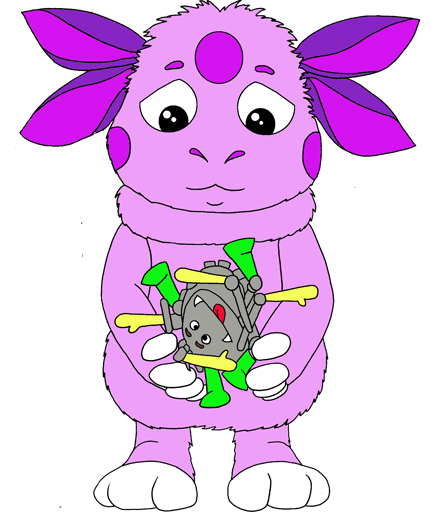 Задание на внимательность
В комнате горело 50 свечей, 20 из них задули. Сколько свечей в комнате?
С окошками-то куда веселее!
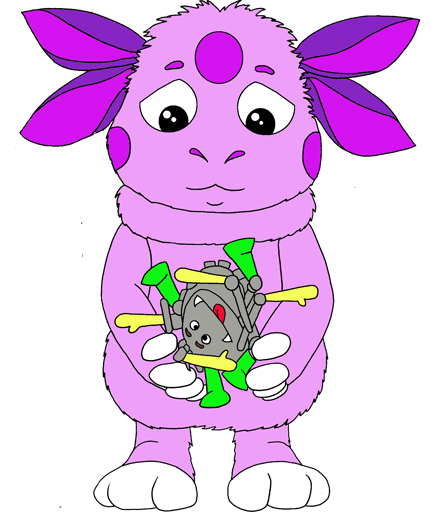 Лунтик и его друзья благодарят вас, ребята!